HOPNaar het eerste leerjaar
Zelfredzaamheid
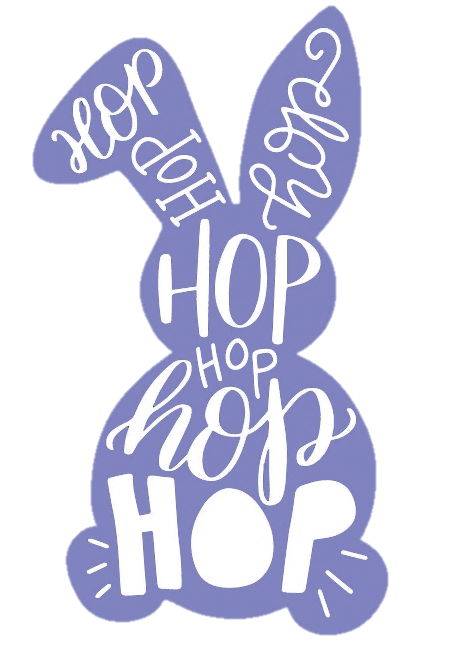 Helpen groeien naar zelfstandigheid
Zorg dragen voor het persoonlijk materiaal
Leren opruimen
Schooltas dragen
Schooltas maken
Afscheid nemen aan de schoolpoort 
Vaste gewoonten
Regelmatige schoolaanwezigheid
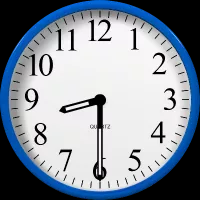 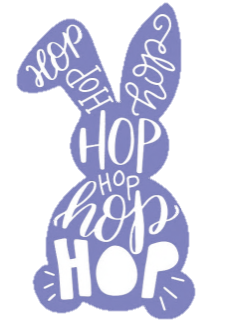 Tips  voor  thuis
Jas aandoen
Neus snuiten
Naar toilet gaan
Handen en gezicht wassen
Alleen de tandjes poetsen
Veters strikken
Aan- en uitkleden
Geef je kind een goed gevoel van zichzelf
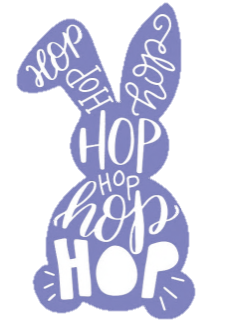 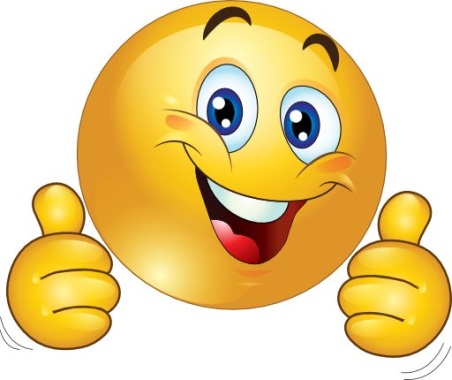 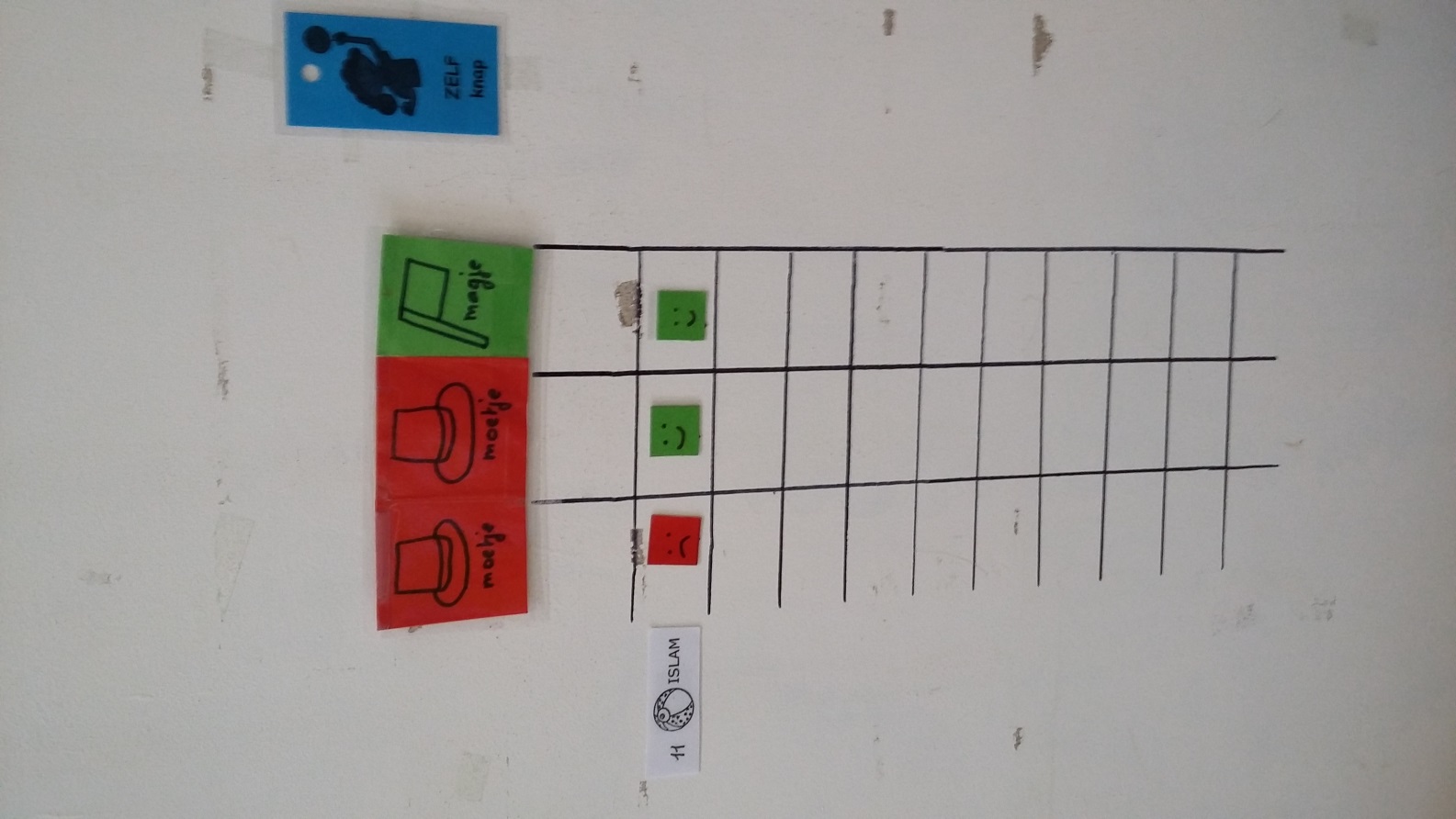 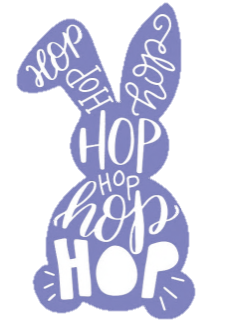 Zorgen  voor een goede  werkhouding
Zich leren concentreren
Doorzetten tot een taak is afgewerkt
Contractwerk
Keuzebord
Een spel/opdracht langer volhouden
Werken volgens een stappenplan
Werken met de beertjes
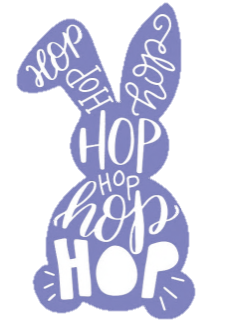 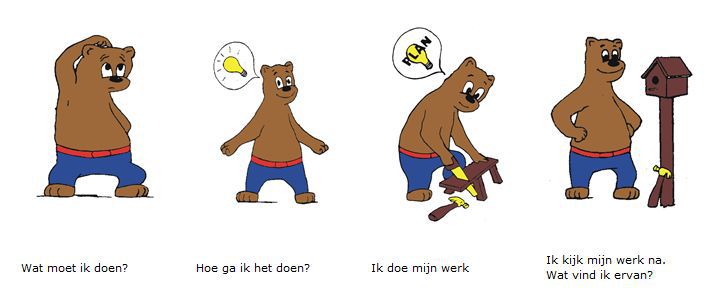 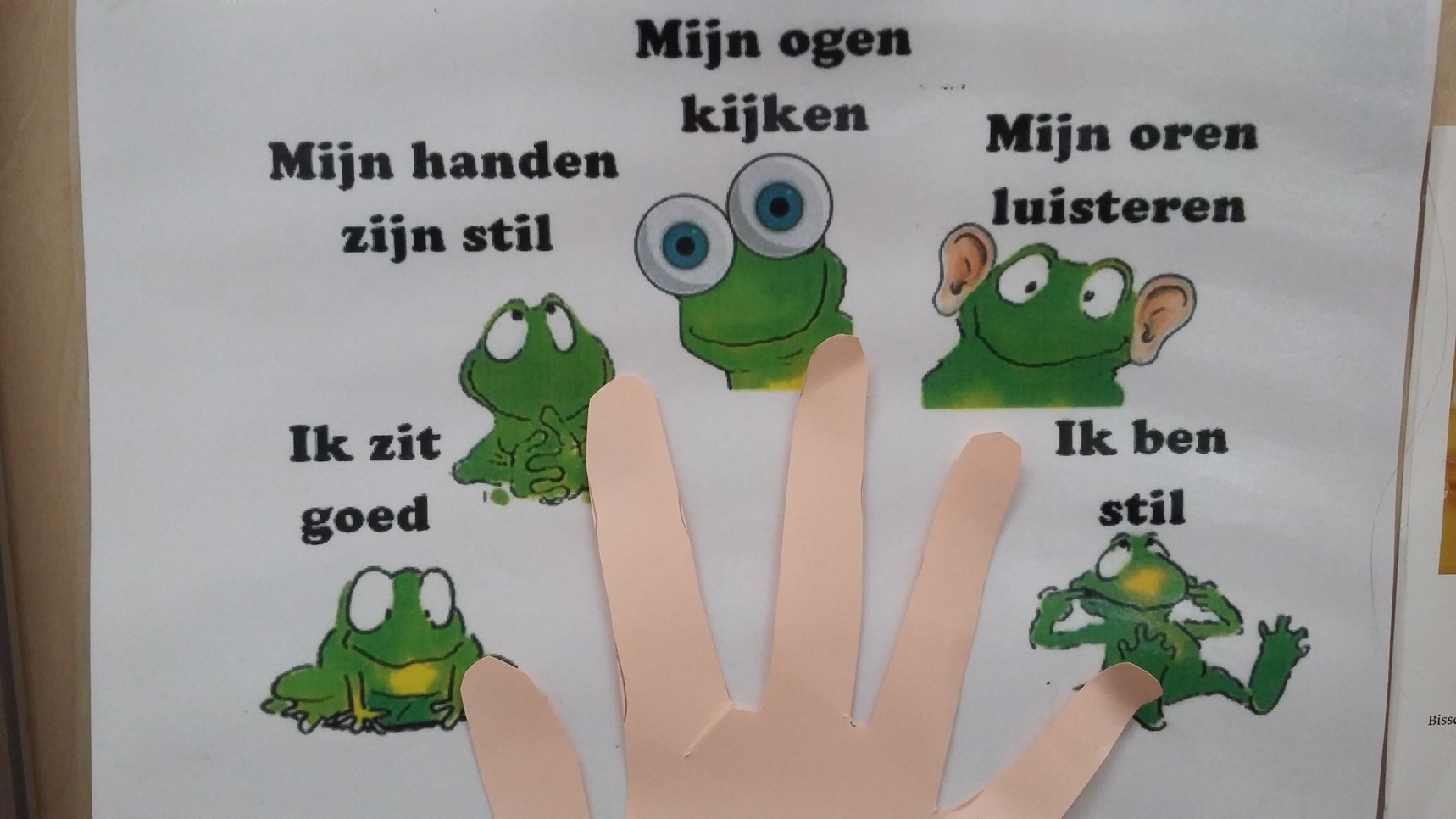 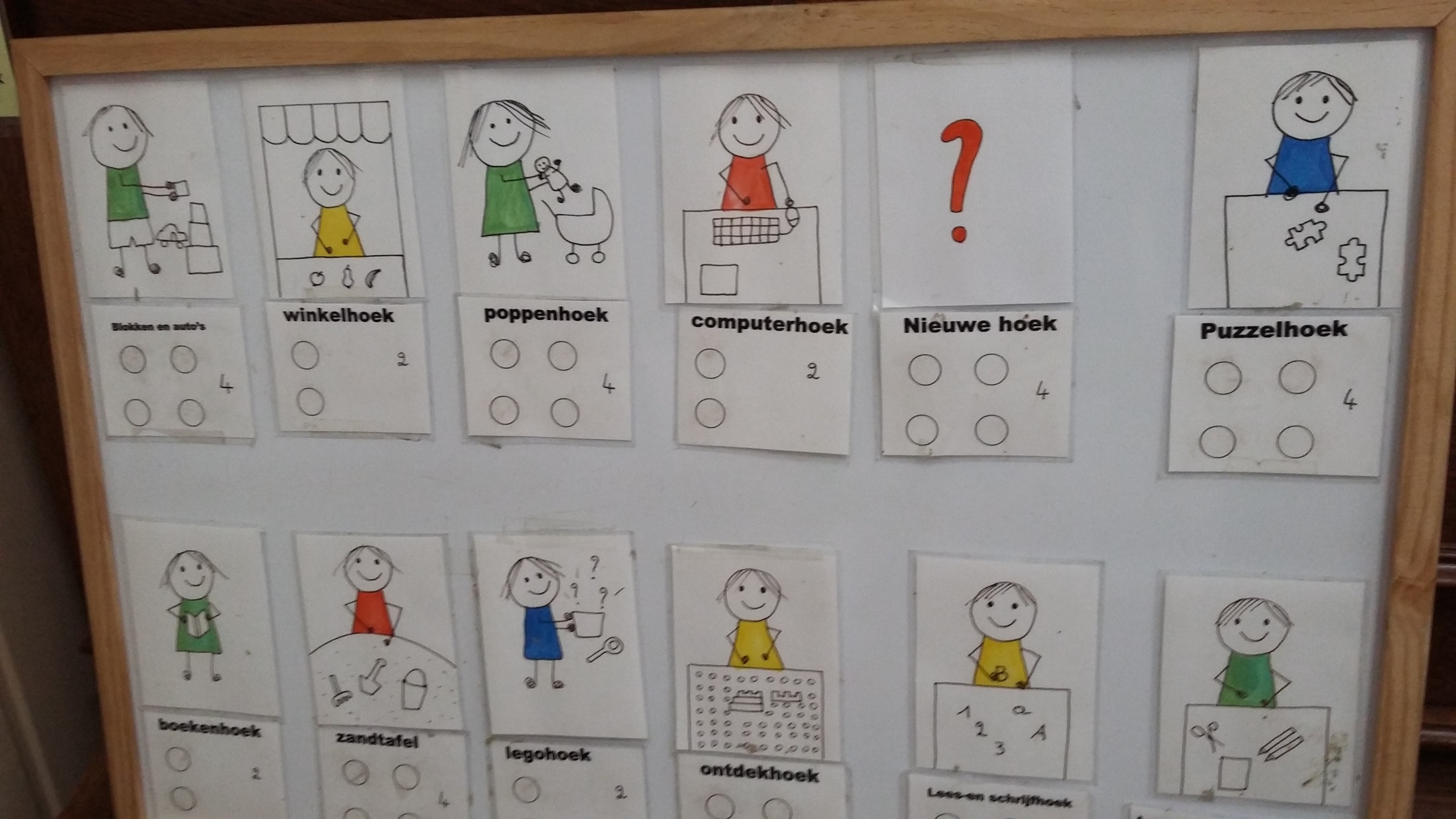 Tips  voor  thuis
Speel even mee als je kind dreigt af te haken
 Een opgeruimde omgeving helpt je kind zich te concentreren
 Geef het speelgoed een vaste plaats
 Leer je kind het speelgoed terug te zetten voor het  iets anders kiest
Laat je kind zelf een oplossing zoeken voor een probleem
Ik kan niet aan de puzzel
Ik kan een stoel nemen
Ik kan het aan papa vragen
Ik kan springen
...
Sociaal emotionele ontwikkeling
Zich goed voelen
Zelfvertrouwen
Zich betrokken voelen in de klas
Omgaan met anderen
Samen spelen
Conflicten leren oplossen
Omgaan met regels en afspraken
Omgaan met winnen en verliezen
Opmerkingen aanvaarden
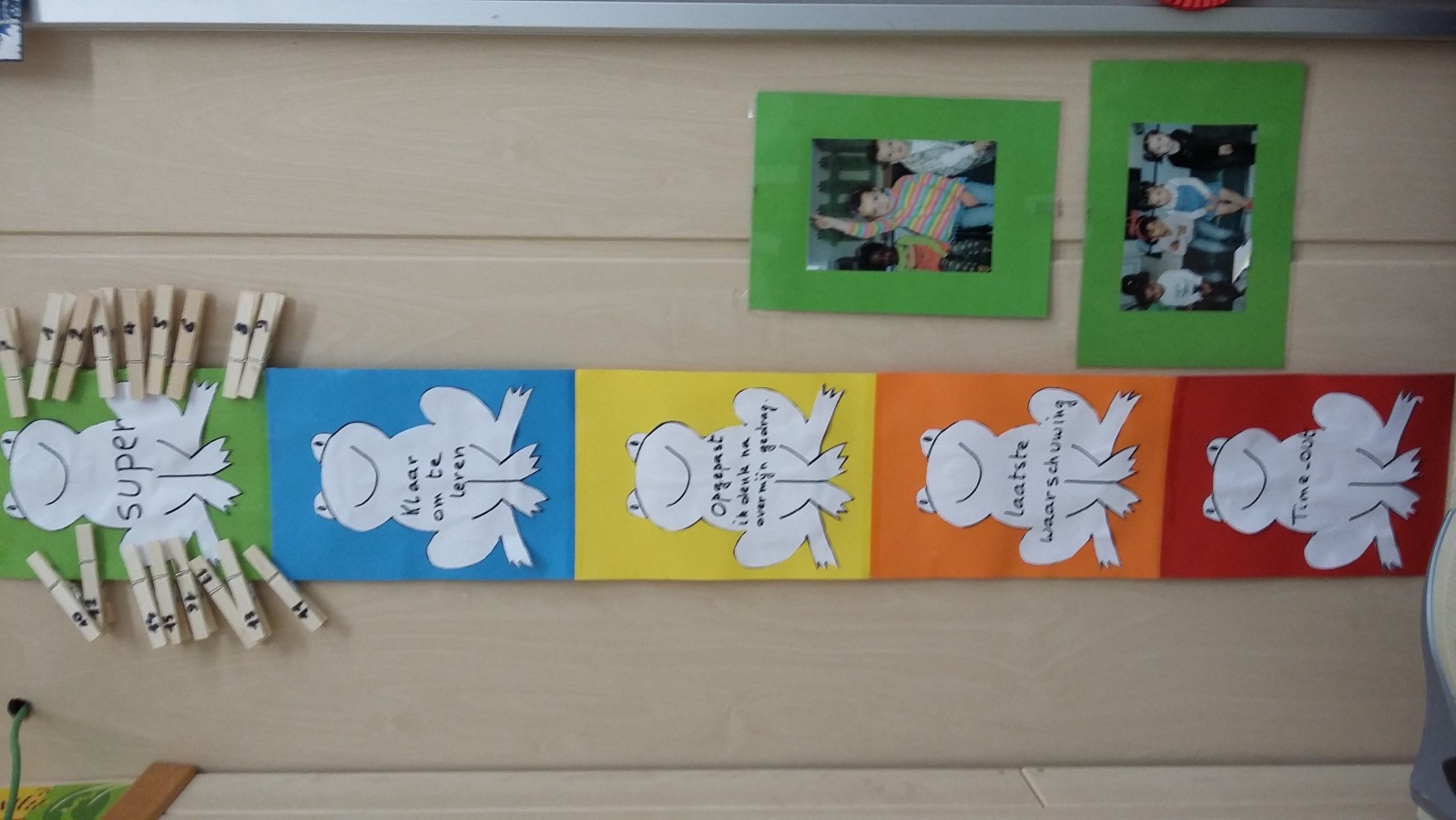 Tips  voor  thuis
Geef positieve aandacht aan wat je kind al kan
Help je kind en bemoedig waar nodig
Speel gezelschapsspelletjes samen met je kind
Steun je kind bij het zoeken naar een eigen mening
Stimuleer je kind om samen te spelen met leeftijdsgenootjes
Leer je kind omgaan met duidelijke afspraken en met de gevolgen hiervan
 Moedig je kind aan om zelf een oplossing te zoeken bij ruzies
Toon interesse voor het schoolgebeuren
Wat  is  schoolrijpheid
Een kind is voldoende klaar om de overstap te maken wanneer het zonder al te veel moeite en zonder al te veel teleurstelling de taken aankan die in het eerste leerjaar op hen wachten.
Dit is een groeiproces
Het is het resultaat van een wisselwerking tussen het kind en zijn omgeving
Kwestie van tijd 
Voor elk kind verschillend (leeftijd) 
Je kan het stimuleren (al spelend) 
Niet forceren 
Bevestigen